Measured beam losses in Q20 and Q22 cycles
M. Schwarz
Acknowledgements:
A. Lasheen, J. Repond, P. Baudrenghien, E. ShaposhnikovaT. Bohl, G. Papotti, H. Bartosik, M. Patecki, PS and SPS operator team
LIU-SPS BD WG-meeting
1
8/17/2017
Types of losses in SPS
BCT: intensity of BCT (after 10 ms)
Bunch intensity: intensity obtained by integrating over bunches
Batch intensity: intensity obtained by integrating over batch profile (including ‘empty’ buckets)
Two types of losses:
Losses at injection
Continuous losses at flat-bottom
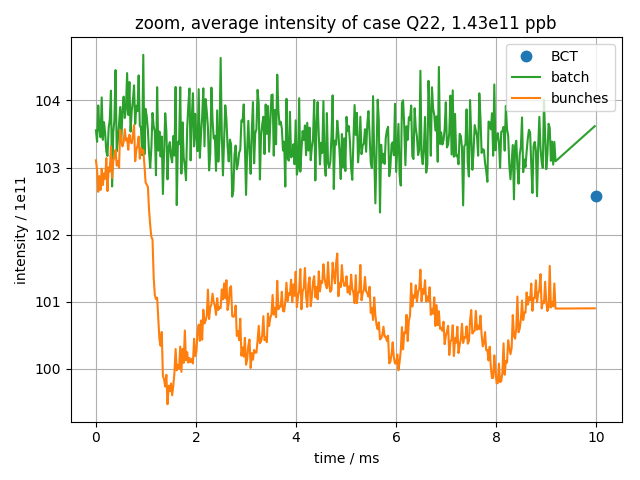 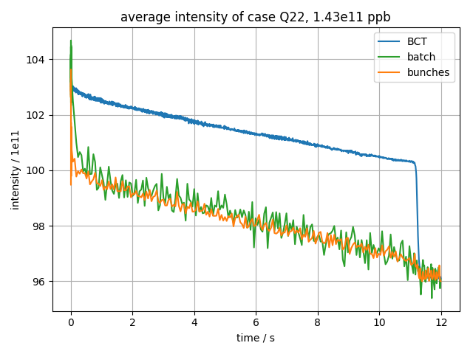 MD 17/08/02
Common settings:
72 bunches, 25ns spacing
Flat-bottom 0-11.1s, ramp to 450GeV 11.1-19.5s, flat-top 19.5-20s
Here: data from injection to first part of ramp (11.830s ~ 29 GeV)
About 10 acquisitions per data point
Q20 optics:
V200 = 4.5 MV, V800 = 0.45 MV
FF off, FB on, PL on, SL on
Momentum aperture δ = 6.1e-3
fs0 = 777Hz, Ts0 = 1.29ms
Q22 optics:
V200 = 3.0 MV (3.3 MV), V800 = 0.1V200 
FF off, FB on, PL on, SL on
Momentum aperture δ = 7.7e-3
fs0 = 513Hz (538Hz), Ts0 = 1.95ms (1.86ms)
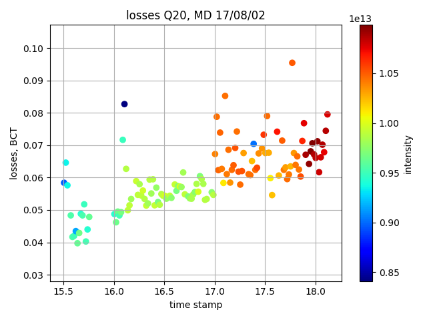 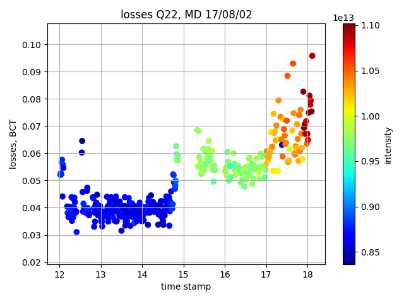 MD 17/08/16
Common settings:
72 bunches, 25ns spacing
Flat-bottom 0-11.1s, ramp to 450GeV 11.1-19.5s, flat-top 19.5-20s
Here: data from injection to first part of ramp (11.830s ~ 29 GeV)
About 5 acquisitions per data point
Q22 optics:
V200 = 3.3 MV (5 MV), V800 = 0.1V200 
FF off, FB on, PL on, SL on
Momentum aperture δ = 7.7e-3
fs0 = 537Hz (662 Hz), Ts0 = 1.86ms (1.51 ms)
Q20 optics:
V200 = 4.5 MV, V800 = 0.45 MV
FF off, FB on, PL on, SL on
Momentum aperture δ = 6.1e-3
fs0 = 777Hz, Ts0 = 1.29ms
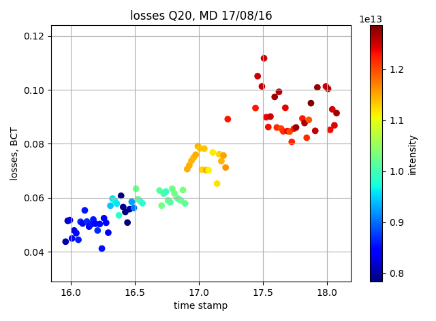 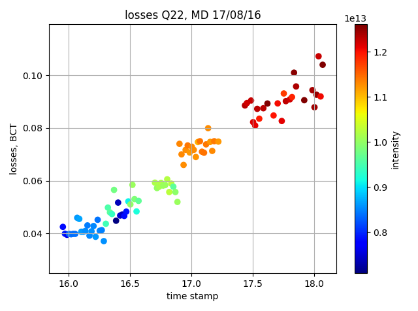 Decay time
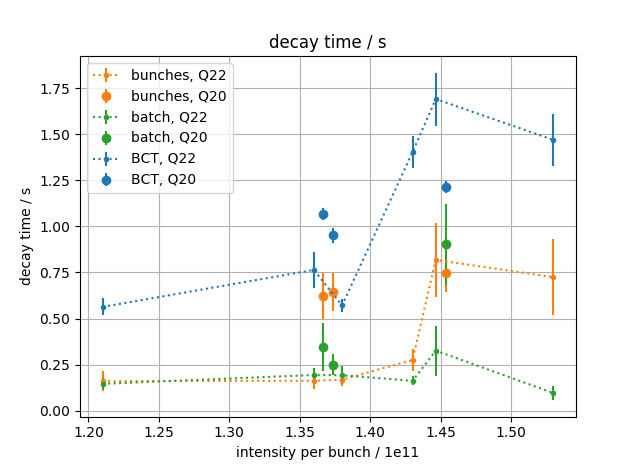 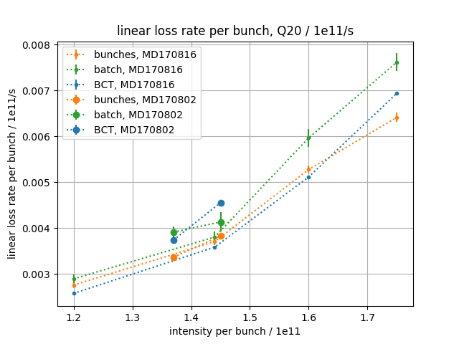 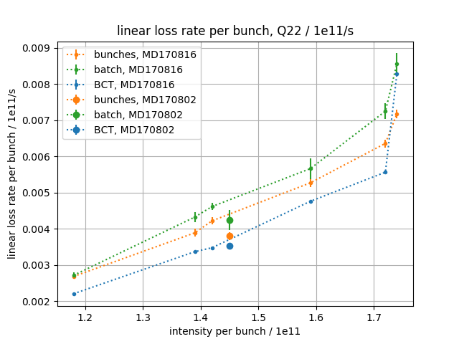 Increase 
V200 -> 5MV at FB
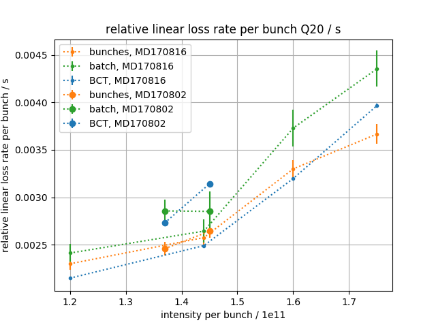 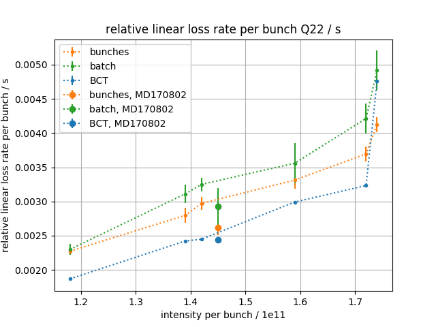 No clear dependence on intensity!
Increase 
V200 -> 5MV at FB
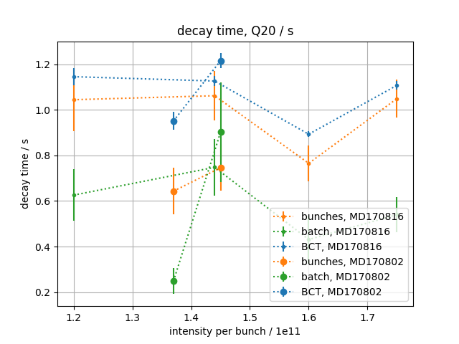 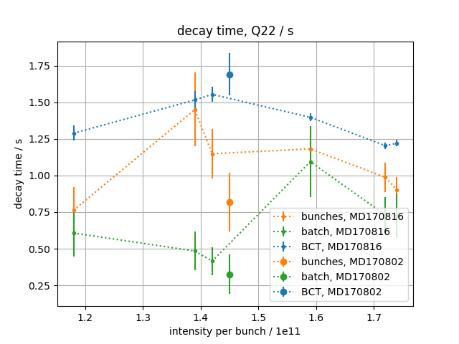 Linear loss rate
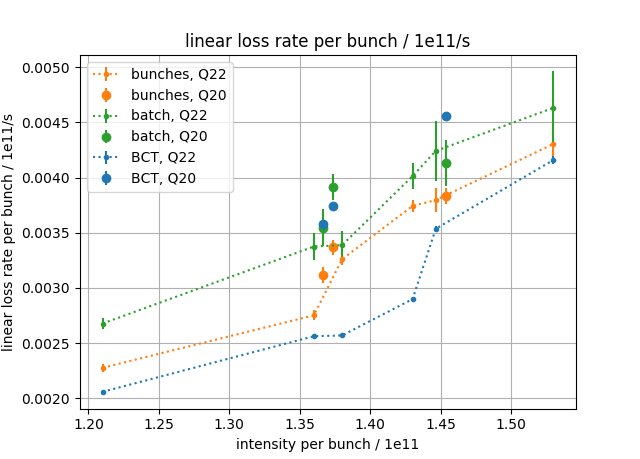 Summary
Next steps
Thank you for your attention!
Q20 MD comparison
MD 17/08/02:
Flat-bottom 0-11.1s
To compare, fit intensity from 8ms to 2.3s only
MD 17/07/18:
Flat-bottom 0-2.3 s, vertical tune kick at 2s
Fit intensity from 7ms to 2.3 s (1.95s for BCT)
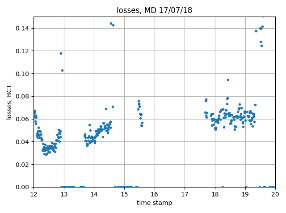 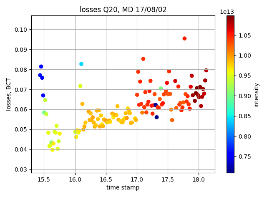 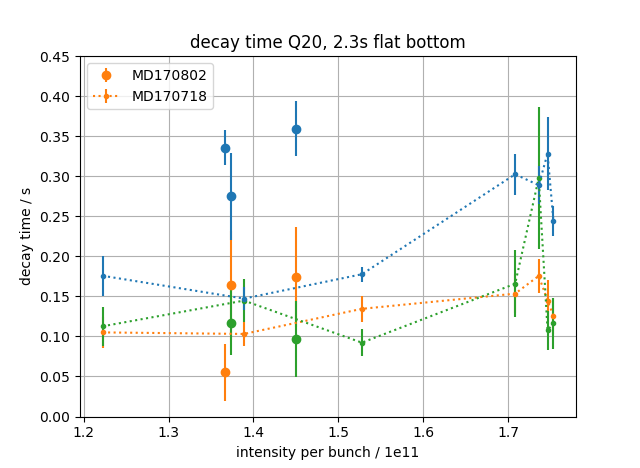 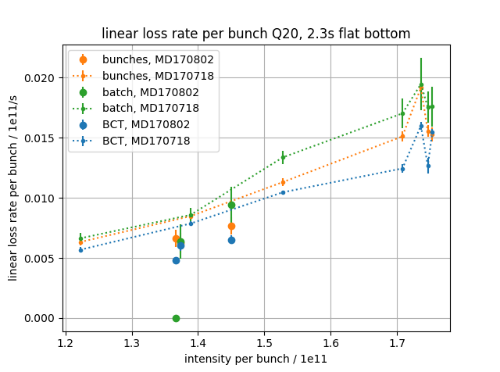